Задание «Повторение и закрепление позиций рук в классическом танце»
Для учащихся 1 года обучениядополнительной общеразвивающейпрограммы «Следуя за Терпсихорой»Ансамбль танца «Движение» Педагог дополнительного образования Мельникова Марина Олеговна
МБУДО «Центр внешкольной работы»
2025 год
Здравствуйте, дорогие дети и родители!Предлагаю вспомнить, повторить и закрепить позиции рук в классическом танце.
Подготовительное положение
1-я позиция
2-я позиция
3-я позиция
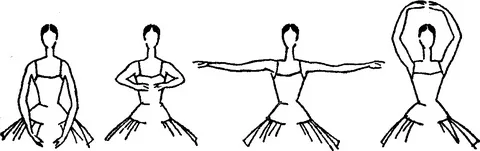 Задание детям
Встаньте перед зеркалом и повторите подготовительное положение для рук.
Затем переведите руки в 1 позицию, потом в 3-ю, а потом аккуратно раскройте во 2-ю позицию. 
Завершите упражнение закрытием снова в подготовительное положение. 
Повторите упражнение несколько раз.
Можно включить спокойную классическую музыку.
Задание родителям
	Настройтесь на положительный лад и настройте ребенка.
	Вместе с ребенком рассмотрите картинку, встаньте перед зеркалом и повторите поочередно позиции рук. 	Внимательно следите за правильностью выполнения движений.
	Снимите выполненное задание на видео и пришлите в группу.

Желаю удачи!